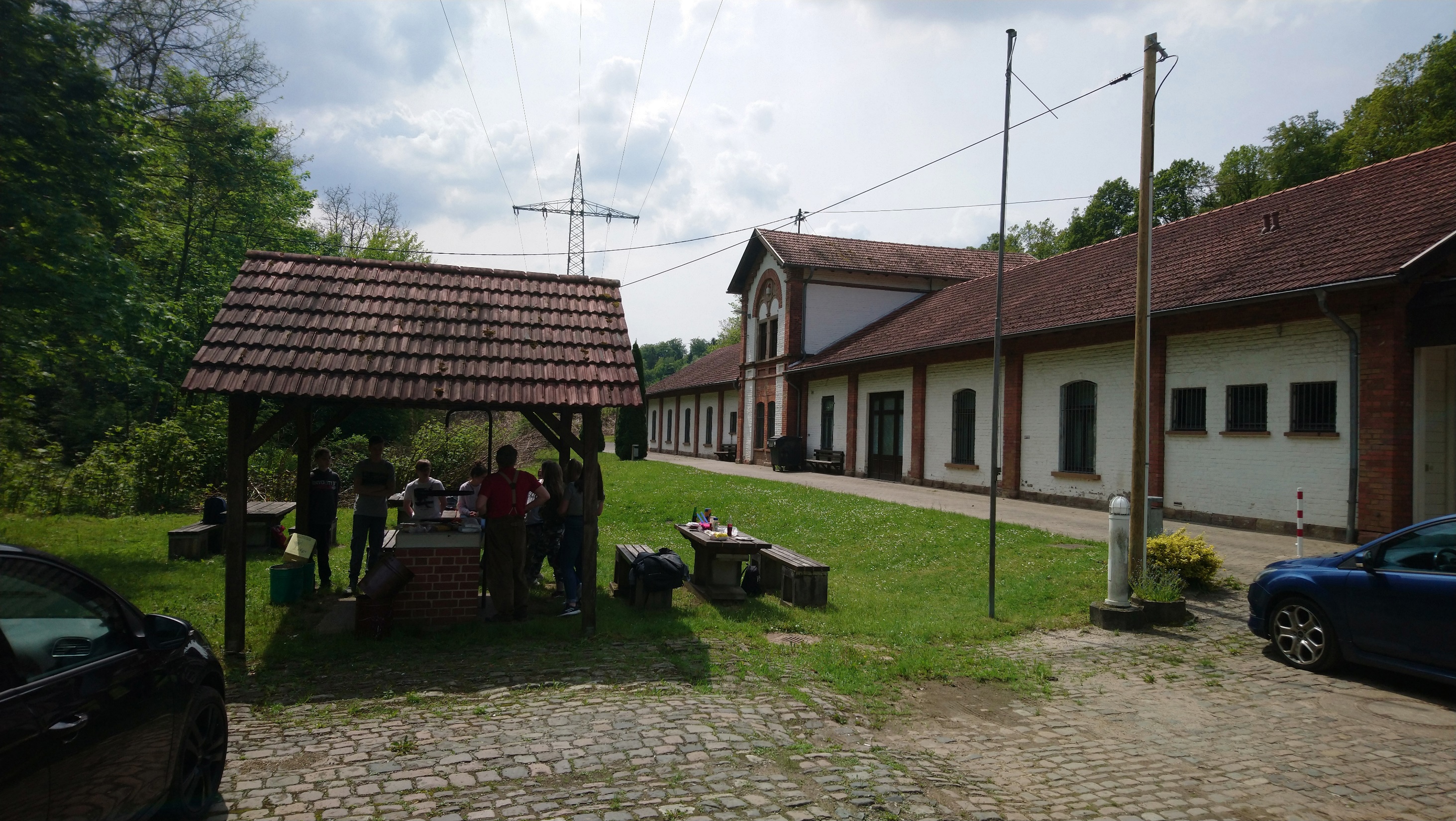 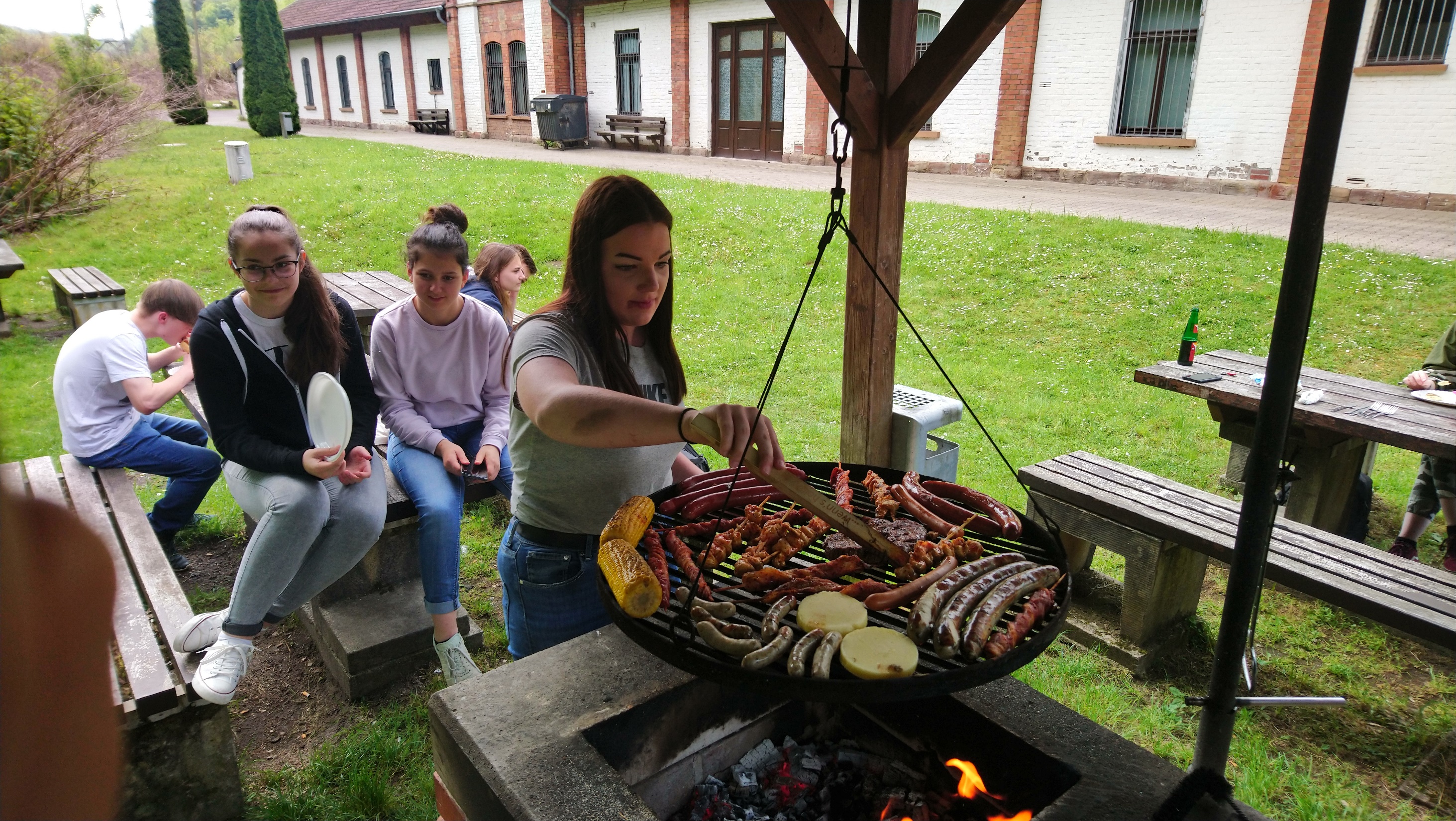 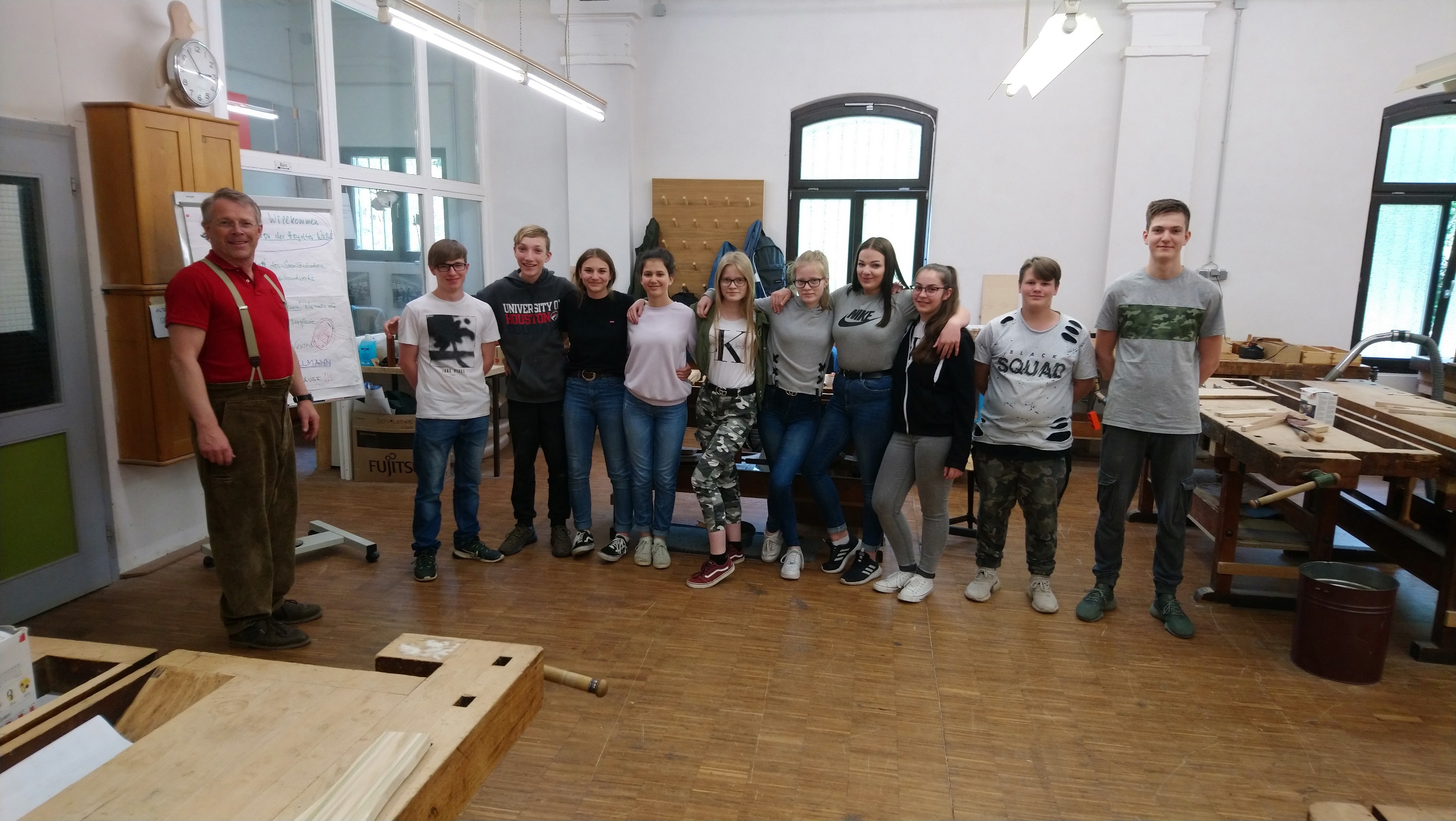 Maler- und Lackiererinnung des Saarlandes
Maler- und Lackiererinnung
	Konrad-Zuse-Straße 4
	66115 Saarbrücken

Berufsfeld: Maler und Lackierer

Ausbildungsleiterin: Frau Sablowski
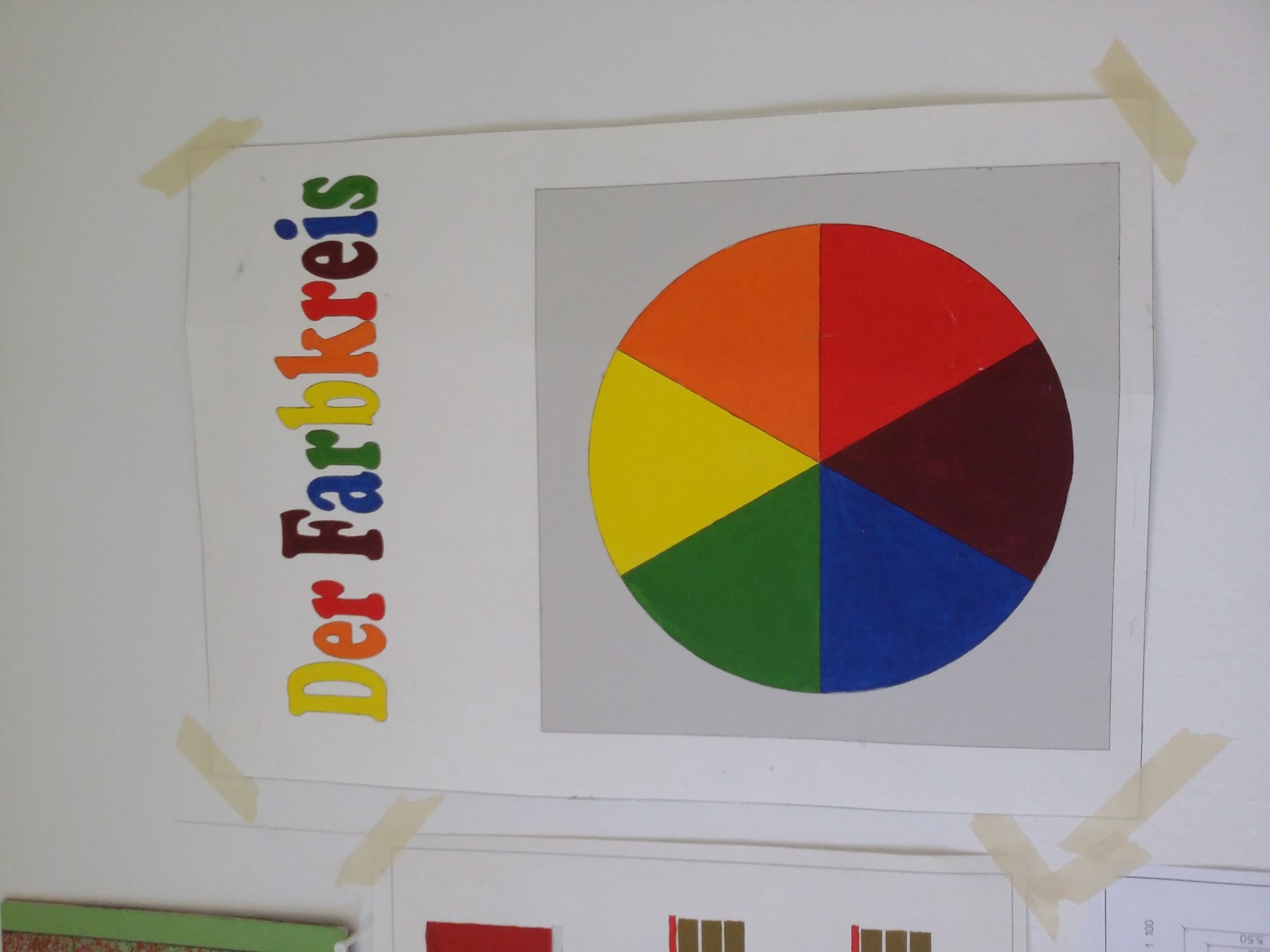 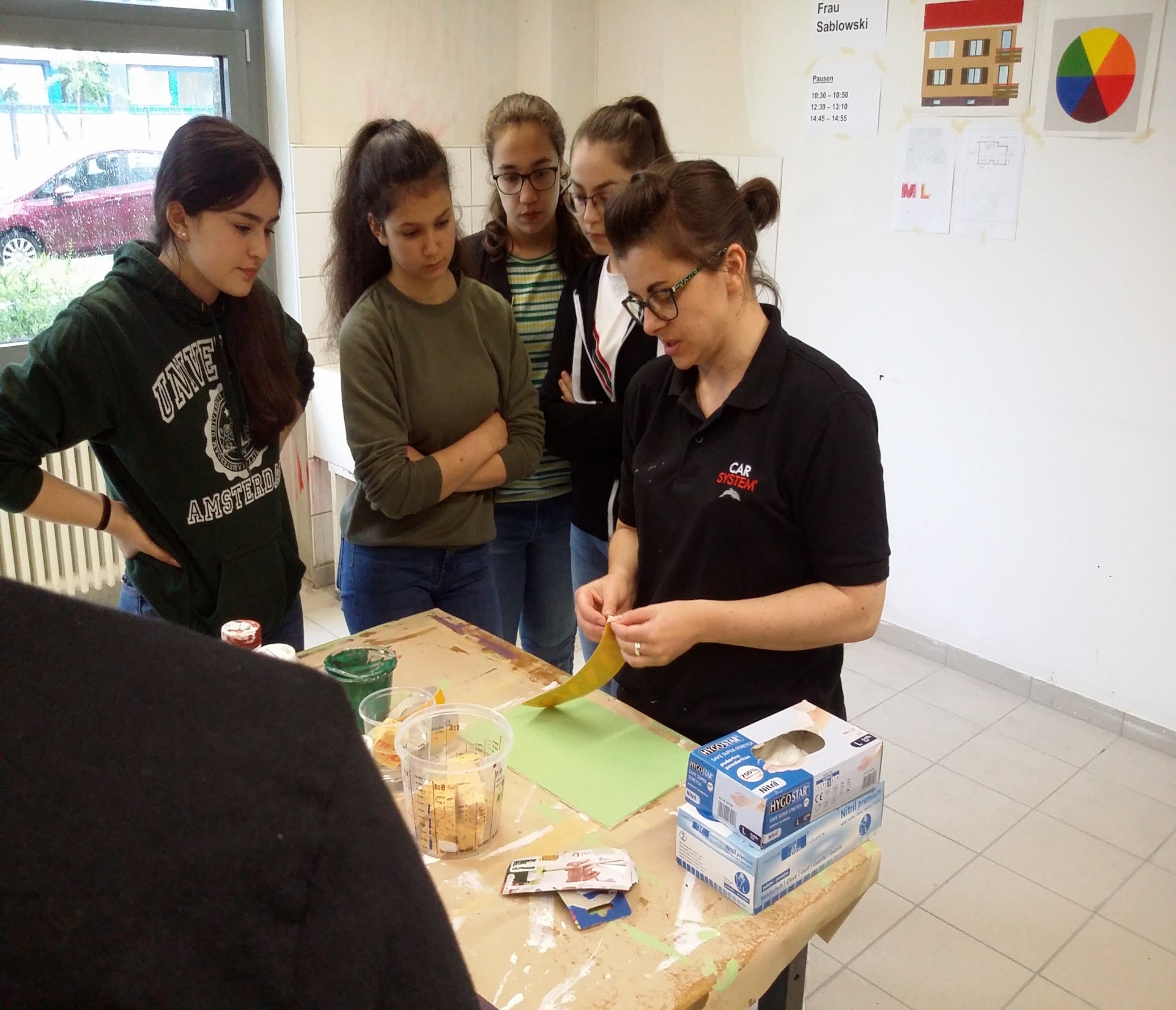 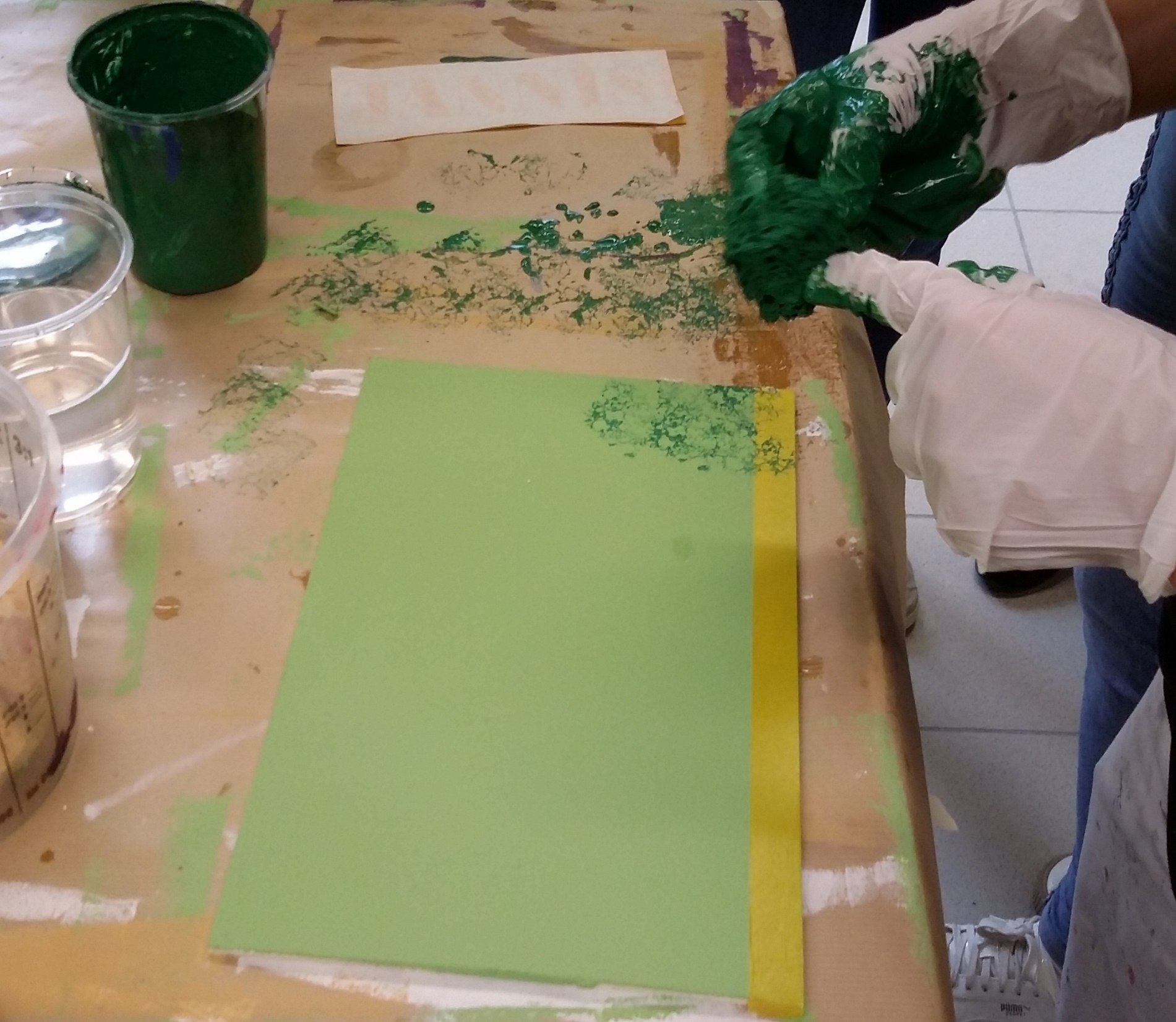 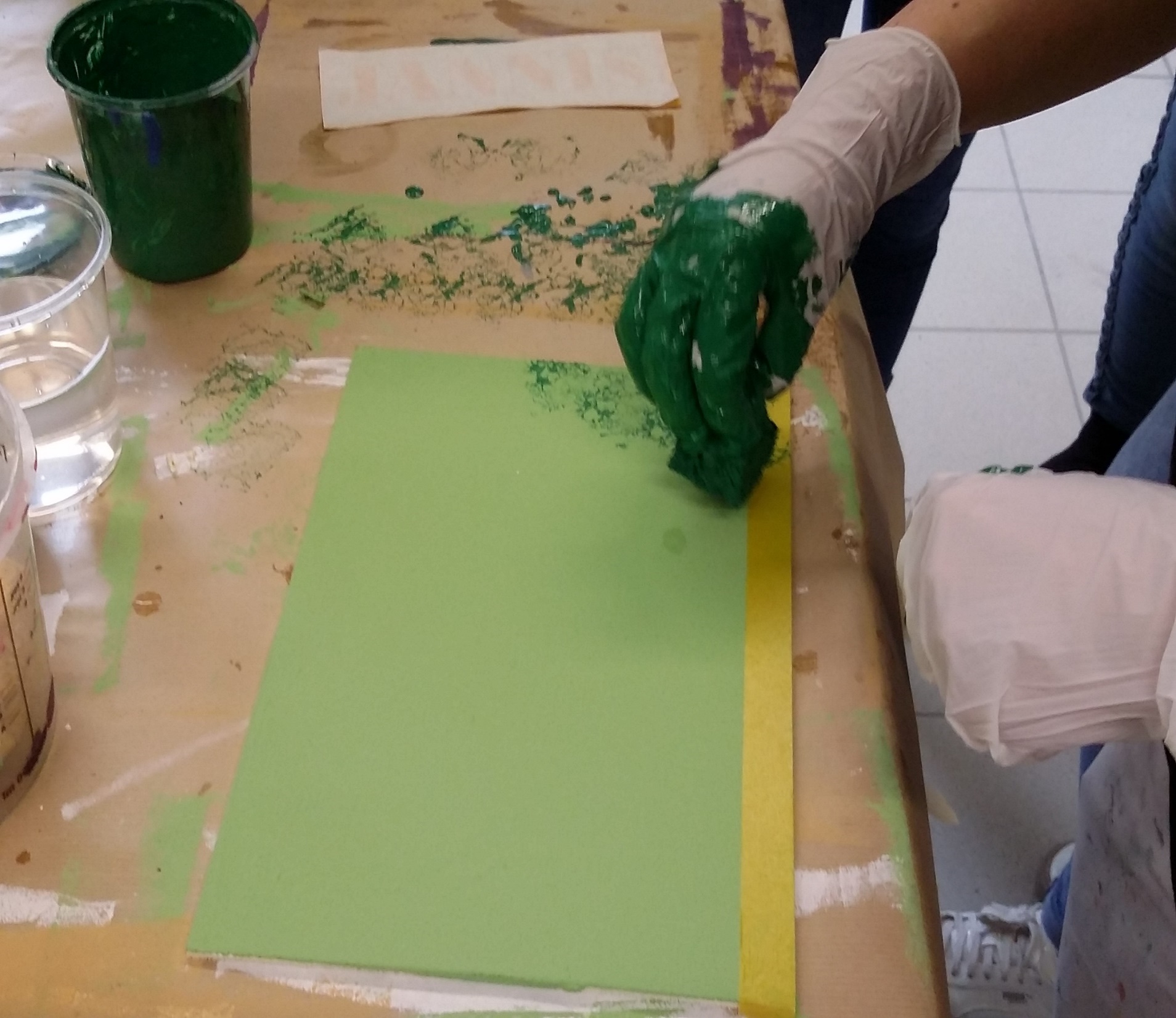 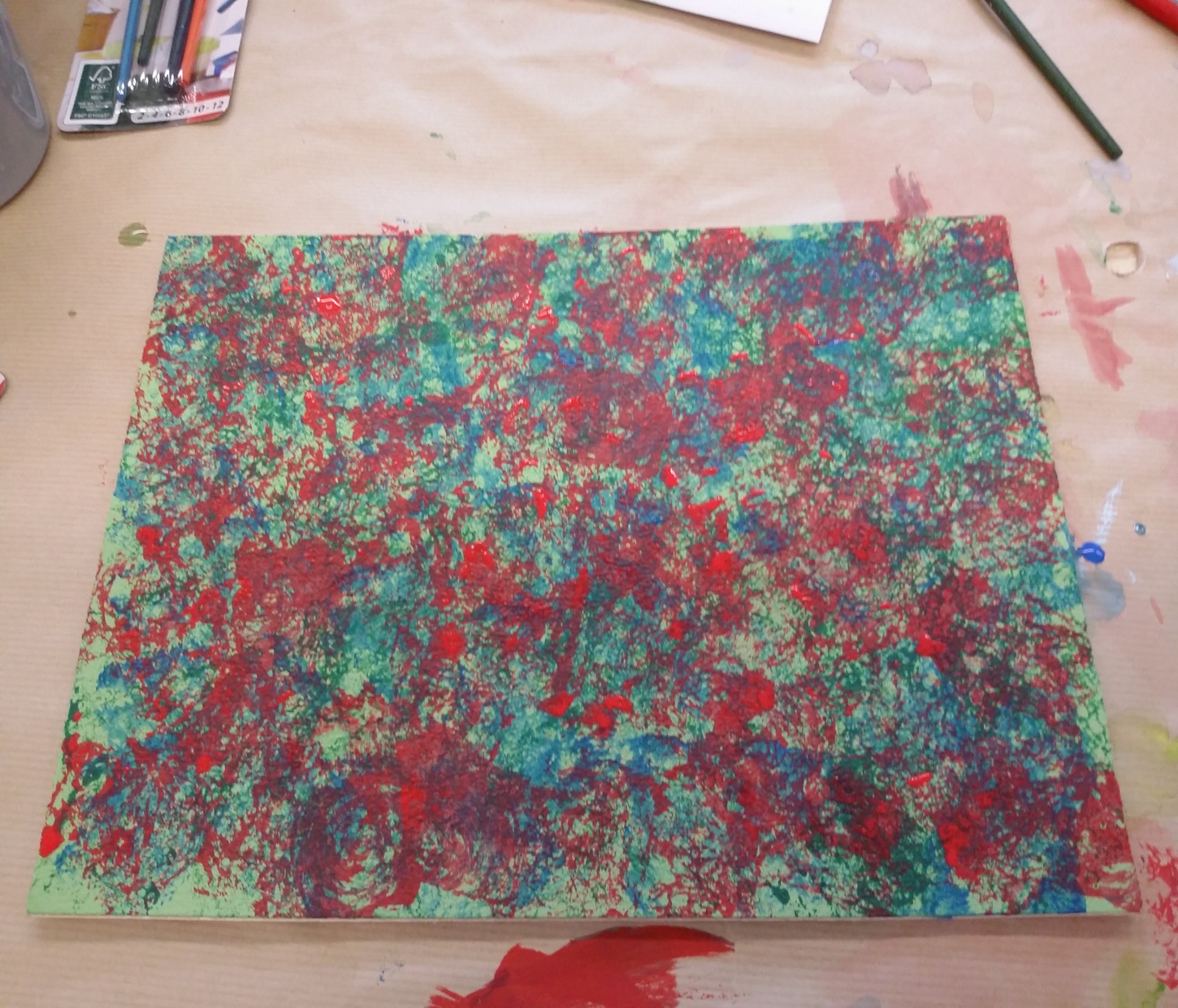 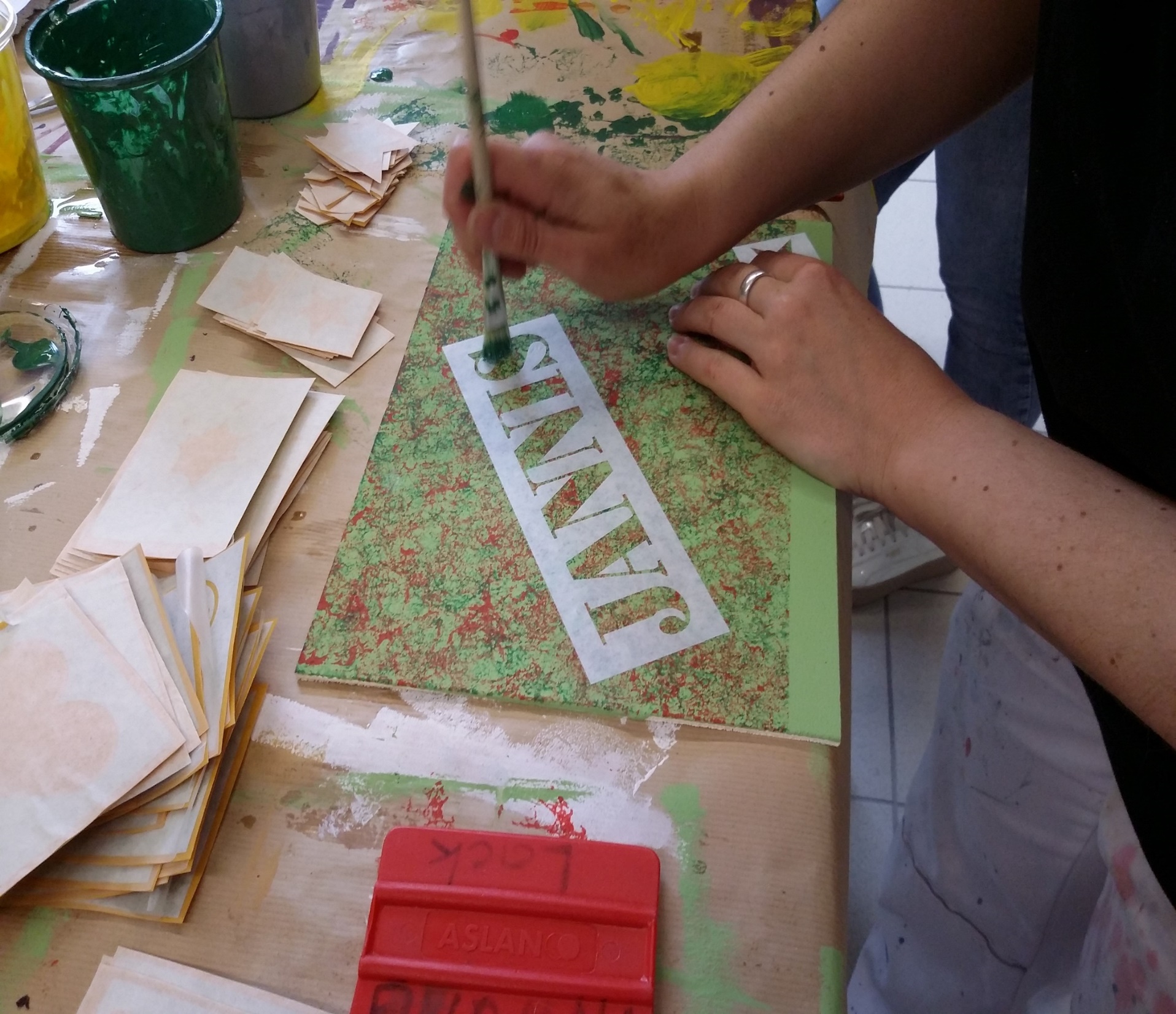 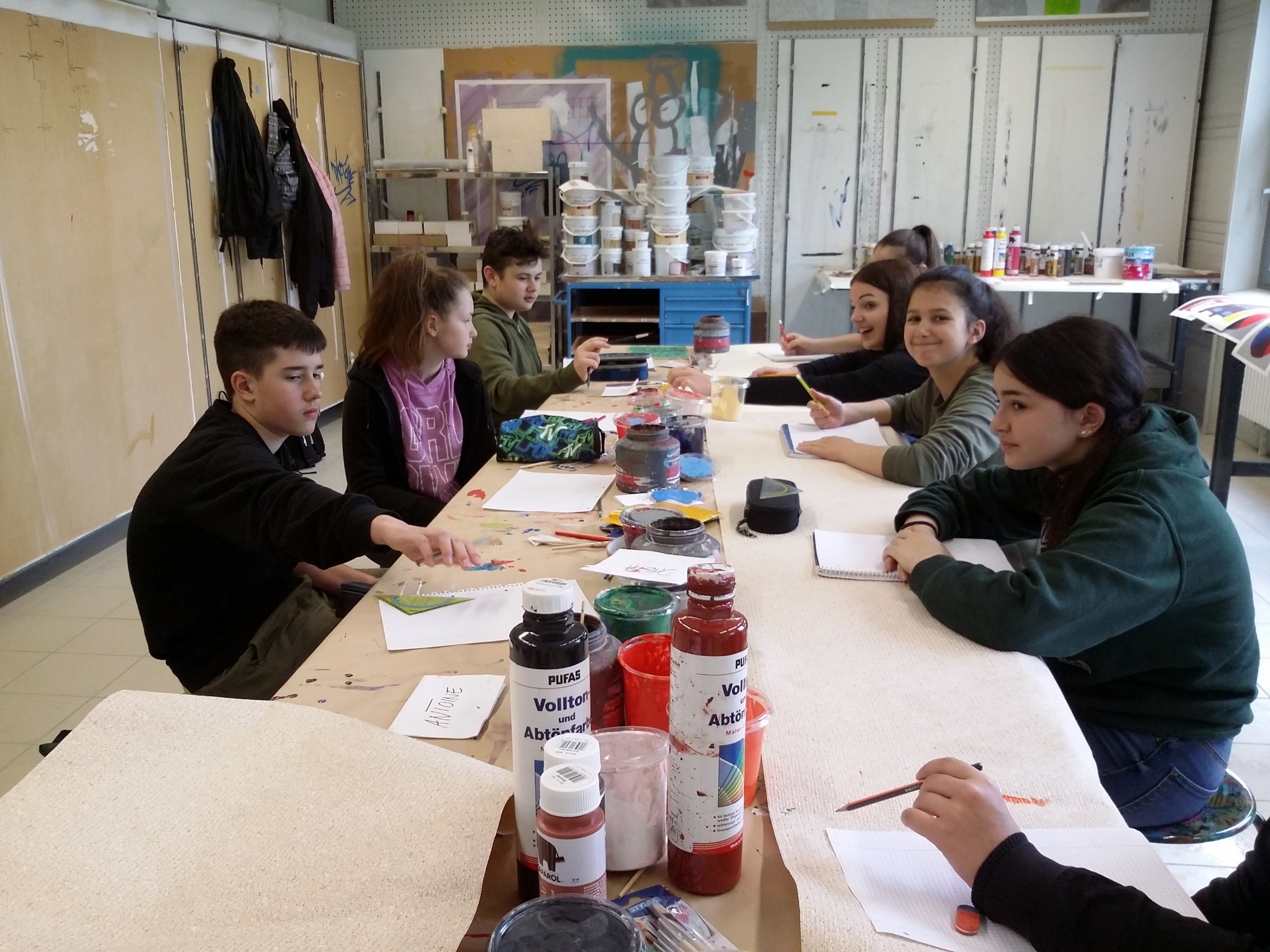 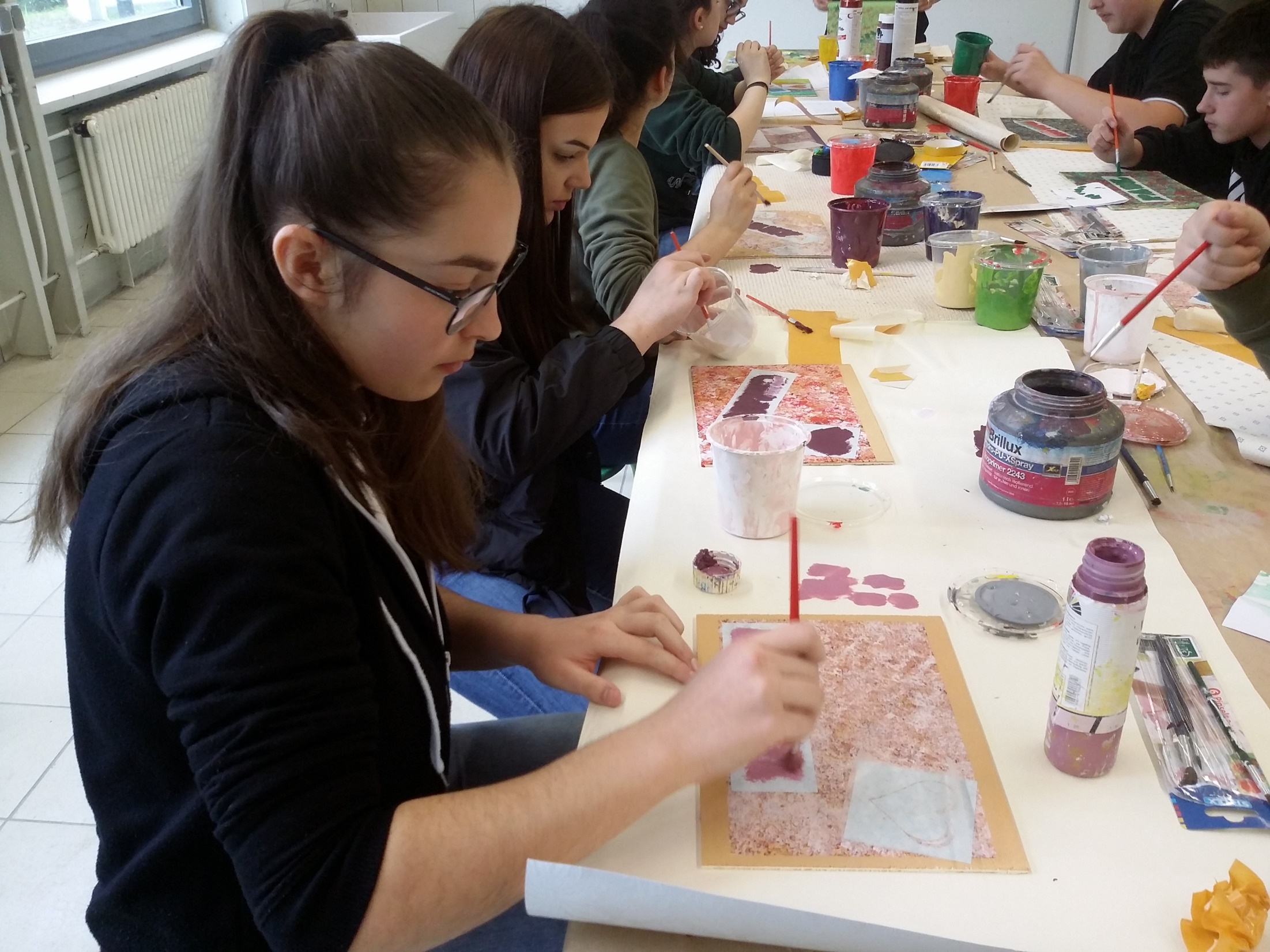 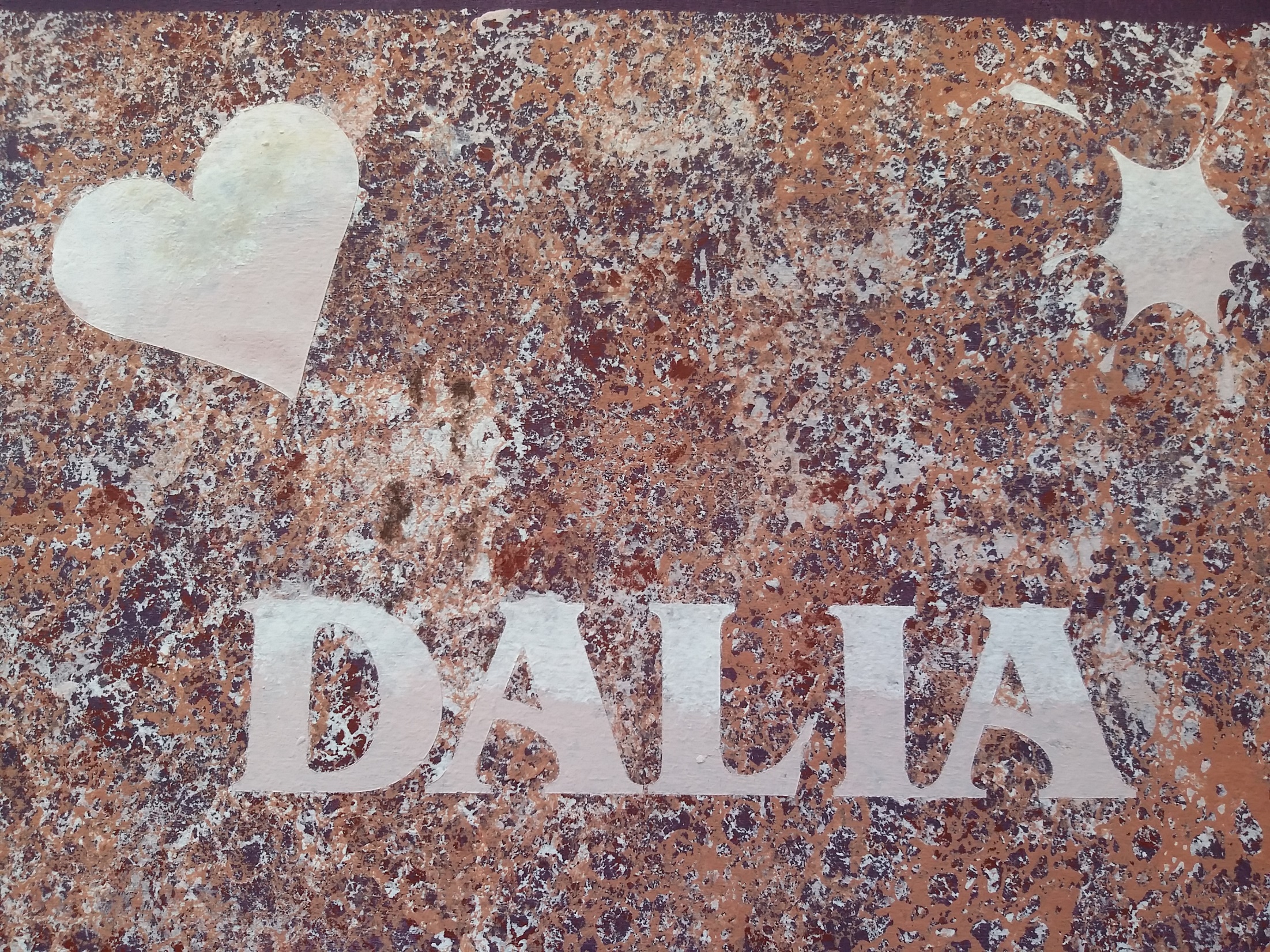 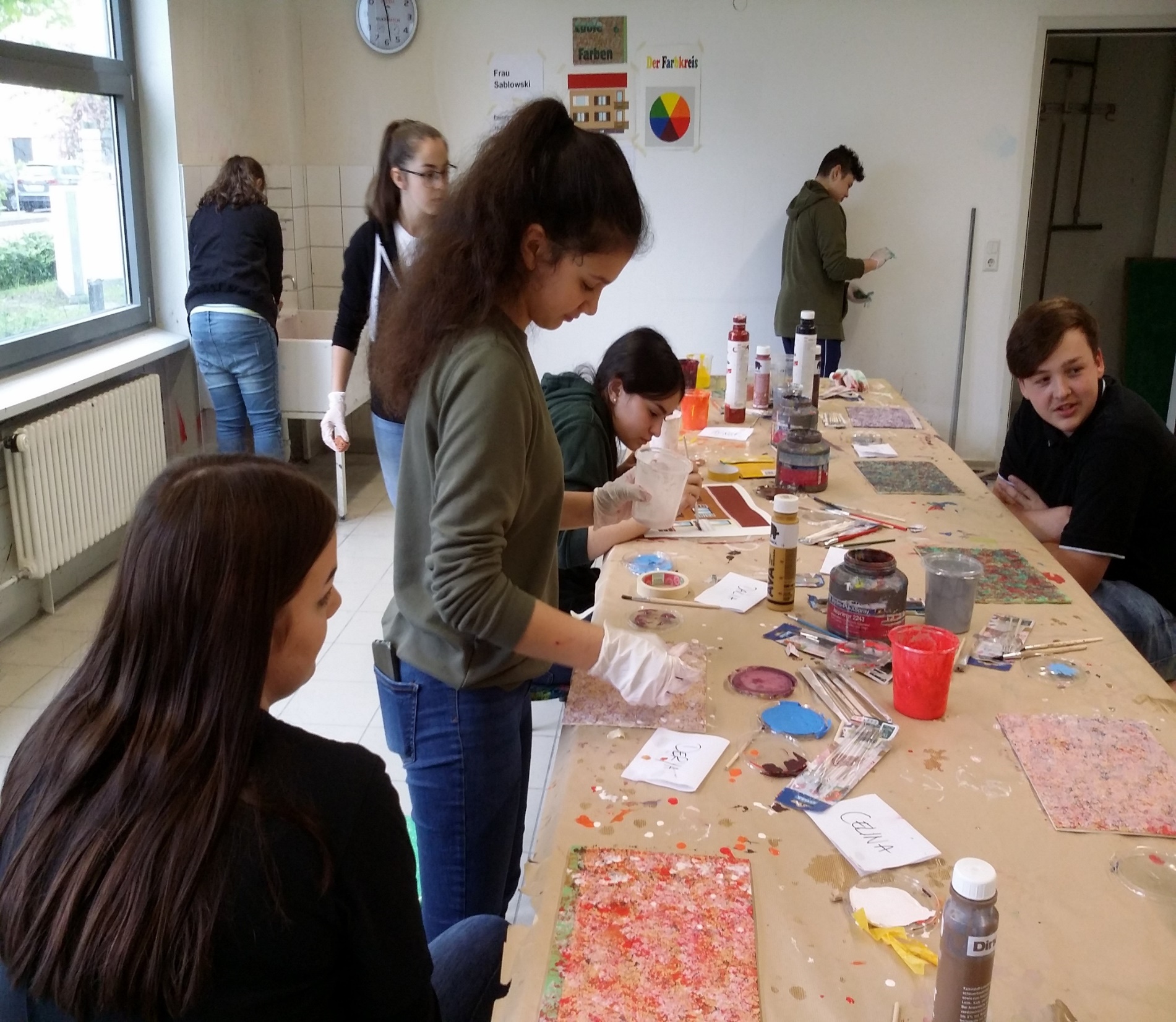 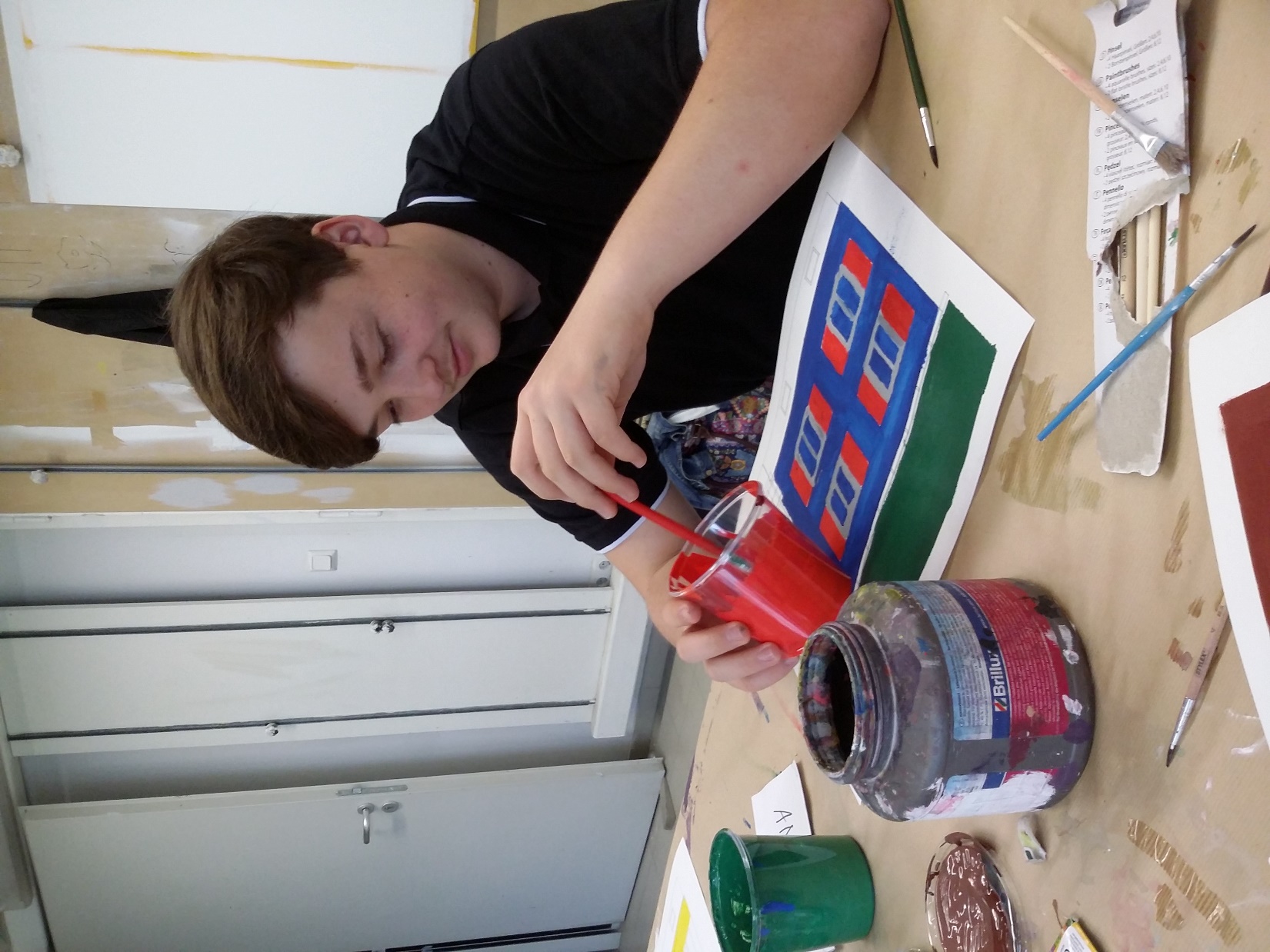 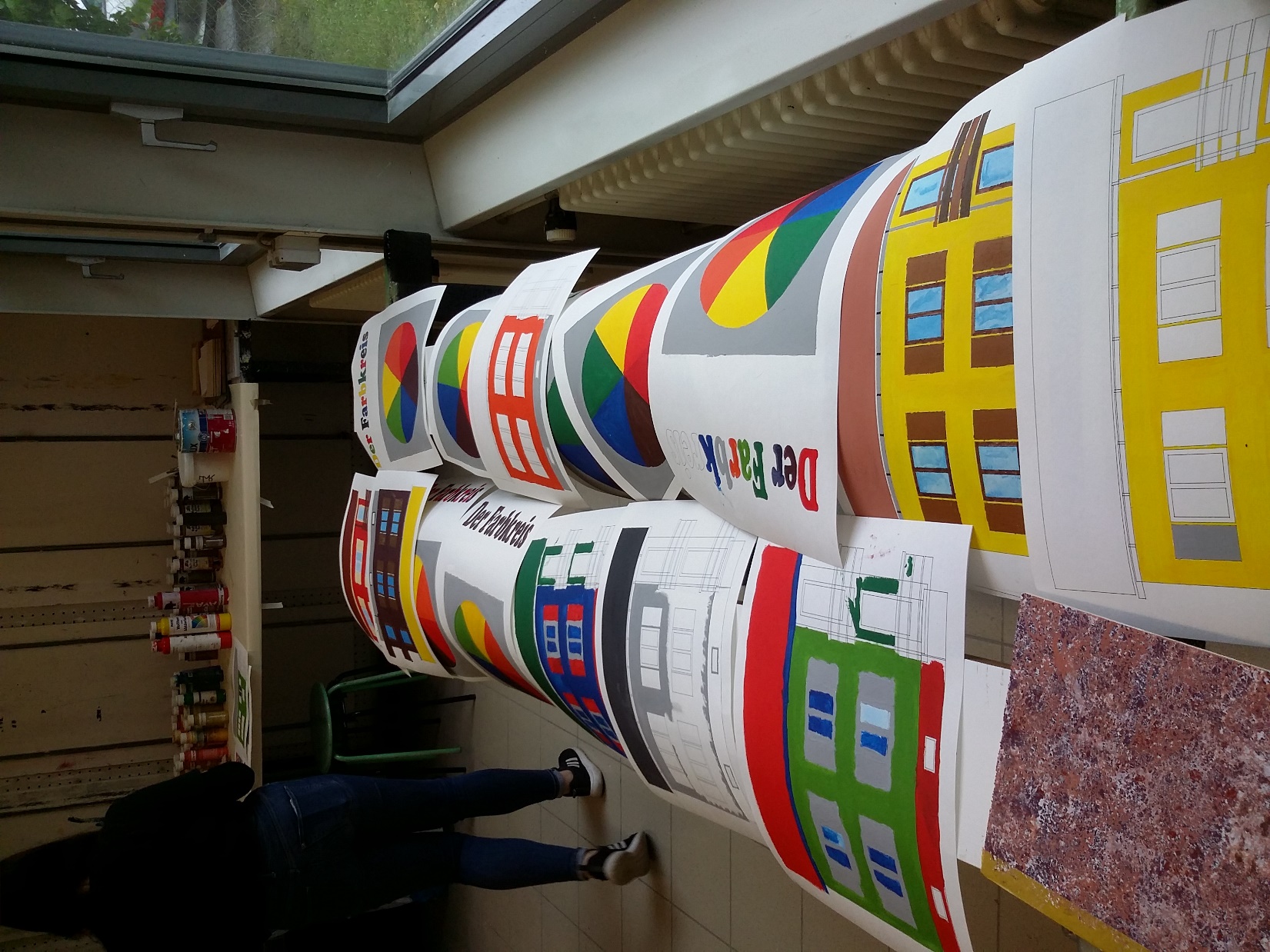